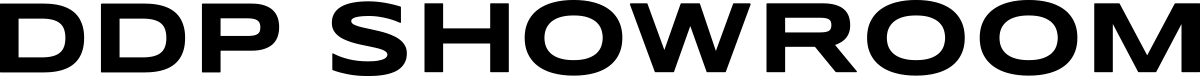 2025년                             .패션 테크기업 PoC 지원(멀티샵 지정).운영계획서(양식)
2025. 4. 



| 뷰티기업육성팀 |
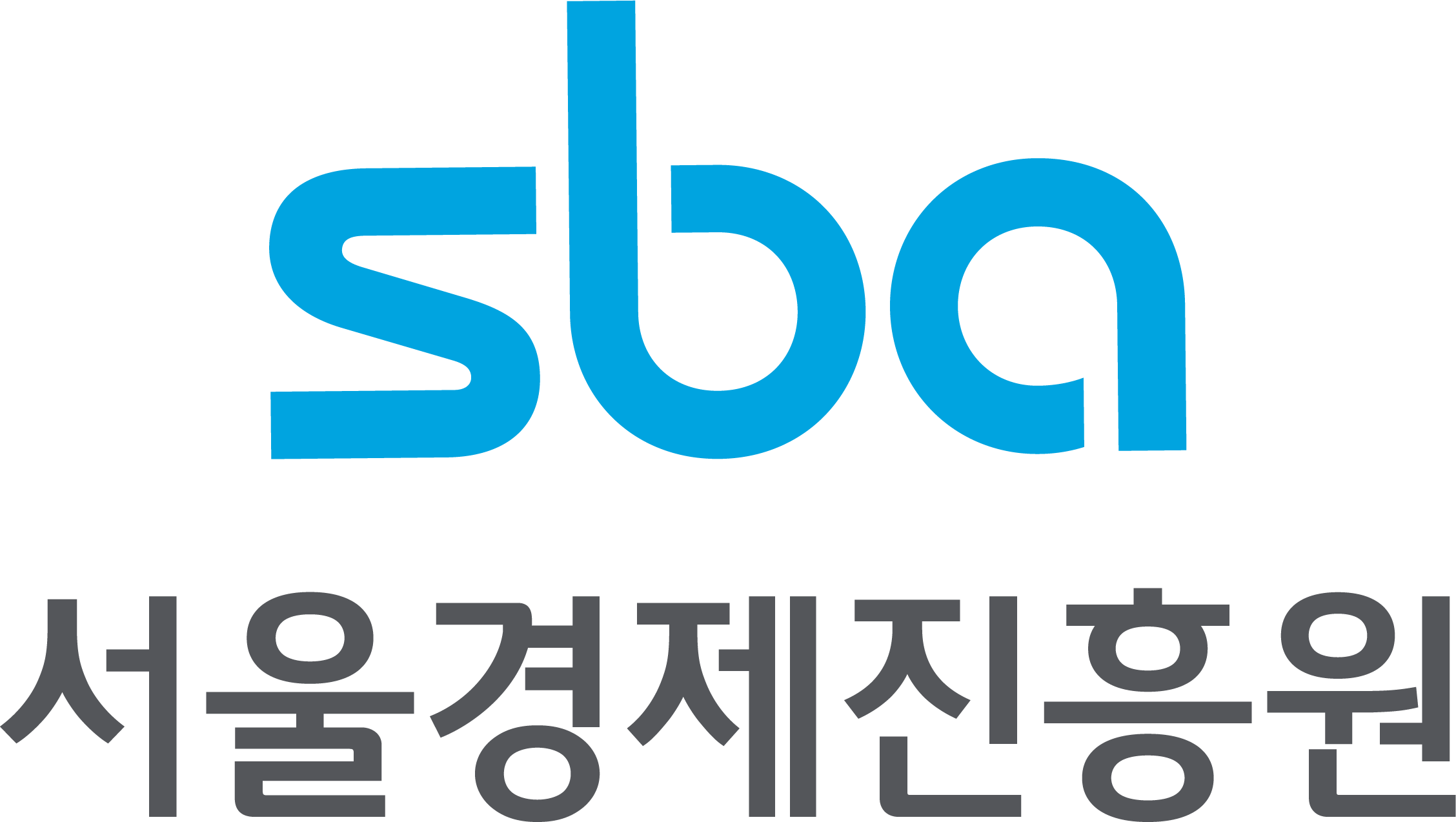 [참고] 작성 및 제출 안내
작성분량: 본문 20페이지 이내(표지 제외)
작성양식: 자유(디자인, 템플릿 등 자유롭게 구성)
작성내용: 본 양식을 참고하여 모집공고문의 평가항목에 대한 내용이 잘 드러나도록 작성
제출형식: PDF 파일로 제출
작성요령
  (1) 페이지 하단에 쪽 번호 기재(표지 제외 본문부터 1페이지로 시작)
  (2) 스캔, 그림 파일 등은 크기, 해상도 등 최적‧최소화하여 문서에 삽입
  (3) 본문에 사용된 근거자료 등은 객관적으로 증명할 수 있는 내용으로 기재하며,
      인용자료 및 데이터의 출처 명시
  (4) 제출 시 본 페이지 및 파란색으로 기재된 작성요령 등은 모두 삭제 후 제출
※ 본 자료를 기반으로 발표평가 진행 예정
1. 기업개요 - ① 기업현황
※ 신청기업의 일반현황(대표자, 설립일자, 주소, 매출액, 직원수, 주요사업, 연혁 등) 기술
※ 주요 참여인력 역할 및 경력 제시(대표자, PM을 제외한 인원을 식별할 수 있는 개인정보(성명 등) 기재X)
1. 기업개요 - ② 기업역량
※ 실증 기술 개발 및 패션 관련 기업의 경쟁력, 우수성 등을 차별성 있게 기술
※ 유사사업 수행경험 나열
   <예시>
1. 기업개요 - ③ 기술/비즈니스 소개
※ 실증하고자 하는 기술의 작동원리, 활용방안, 개발단계 등 기술
※ 타 기술 대비 당사 기술의 차별성, 우수성 등을 중심으로 기술
※ 실증하고자 하는 비즈니스 모델의 우수성(문제 정의, 제안 솔루션, 타깃 시장, 수익 창출방식, 핵심 파트너 등) 기술
2. 실증계획 - ① 실증목표
※ 본 사업에 참여하는 배경 및 목표(정량적, 정성적) 기술
※ 정량적 목표는 ‘사업신청서’의 지표 및 수치와 동일하게 작성
2. 실증계획 - ② 실증전략
※ 멀티샵 내 기술 실증계획 구체화(디자인 및 인테리어 시안 필수 포함**)
※ 최종 수준의 인테리어 시안이 아니며 캠페인 컨셉, 이미지 등 시각자료 자유롭게 활용 가능
※ 신청기업 및 DDP 쇼룸의 아이덴티티에 부합하는 컨셉을 기획하고 방향성에 대해 기술
※ 실증 기술 조성 외 기타 프로모션 등 홍보/마케팅 계획 기술
※ 세부 추진일정표 작성
2. 실증계획 - ③ 브랜드 모집/선정/관리 계획
※ 브랜드 모집 및 홍보 방안 제시
※ 브랜드 선정기준 및 방법 제시
※ 브랜드 관리계획 제시
2. 실증계획 - ④ 협업 계획
※ 협업 가능한 브랜드/IP 나열
※ 브랜드/IP 협업을 통한 멀티샵 활성화 계획 기술
2. 실증계획 - ⑤ 사업화 계획
※ 국내외 시장 동향 제시
※ DDP 쇼룸 실증을 통한 향후 사업화 전략 및 계획 기술
  - 인증, 표준화, 사업화(투자, 생산, 글로벌화 등)
3. 기대효과
※ 본 사업을 통해 신청기업 및 DDP 쇼룸이 얻을 수 있는 기대효과에 대해 기술
4. 세부 예산서
※ 사업신청서류 별첨① 참고하여 작성